Evaluation of vertical emittance from solenoid
ZHANG, Yuan  YU, Chenghui  WANG, Yiwei  Zhu, Yingshun
CEPC AP Meeting
2017-04-07
Memo
FCC
CEPC V170306
Emitx/Emity
H:  1.31/0.004 nm
W: 0.57/0.0017 nm
Z:   1.48/0.0078 nm
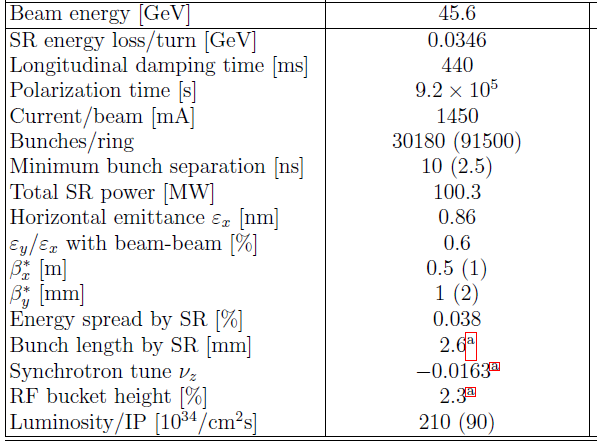 arXiv:1610.07170 [physics.acc-ph]
Memo 2
FCC-20160621
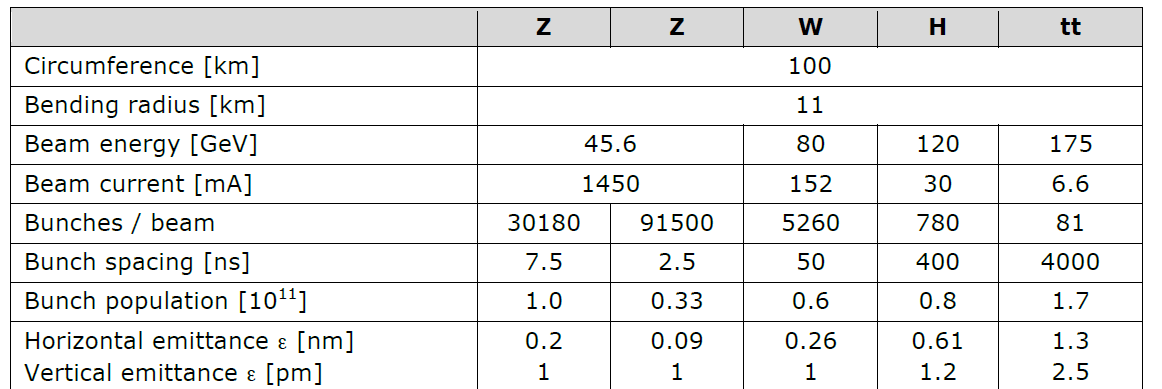 FCC
“The emittance blow-up due to two interaction regions is computed to be 0.11 pm, which is about 10% of our vertical emittance budget.”
“The increase of the
vertical emittance is below 0.2 pm, for 2 IPs, with the step-function prole assuming 10 cm for the length of fringe.”
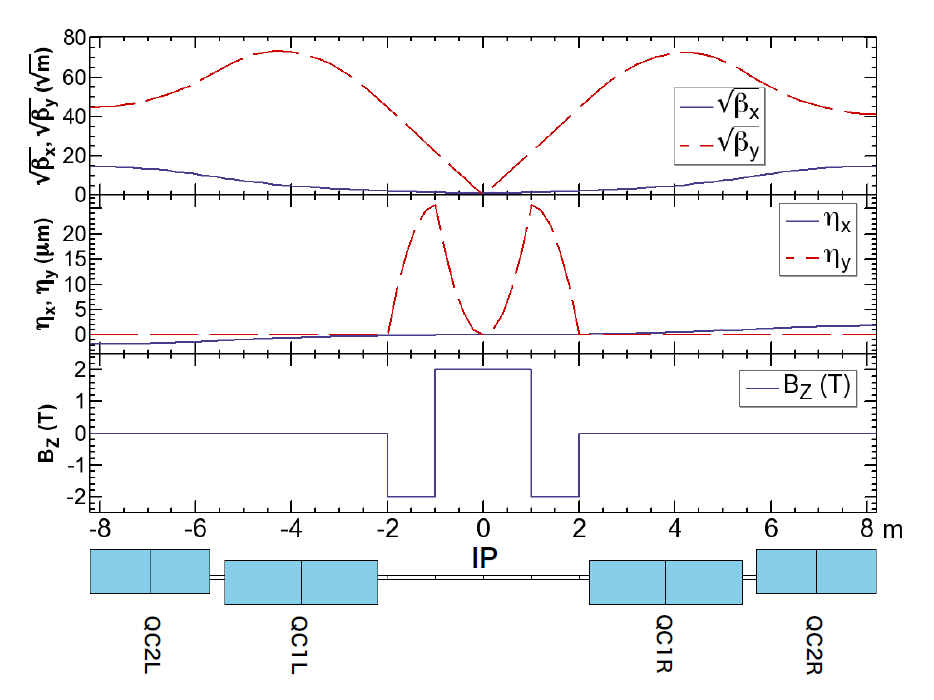 arXiv:1610.07170 [physics.acc-ph]
arXiv:1607.05446 [physics]
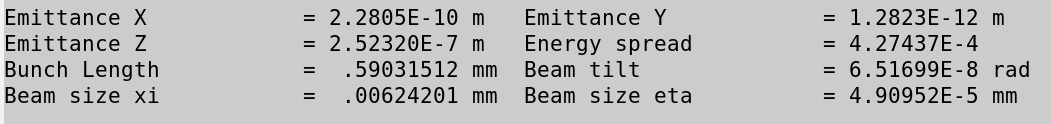 Hard Edge
Z
（-2m，-1m），-3T
（-1m，+1m），3T
（+1m，+2m），-3T
If the emittance come from coupling in arc?
IP1
IP3
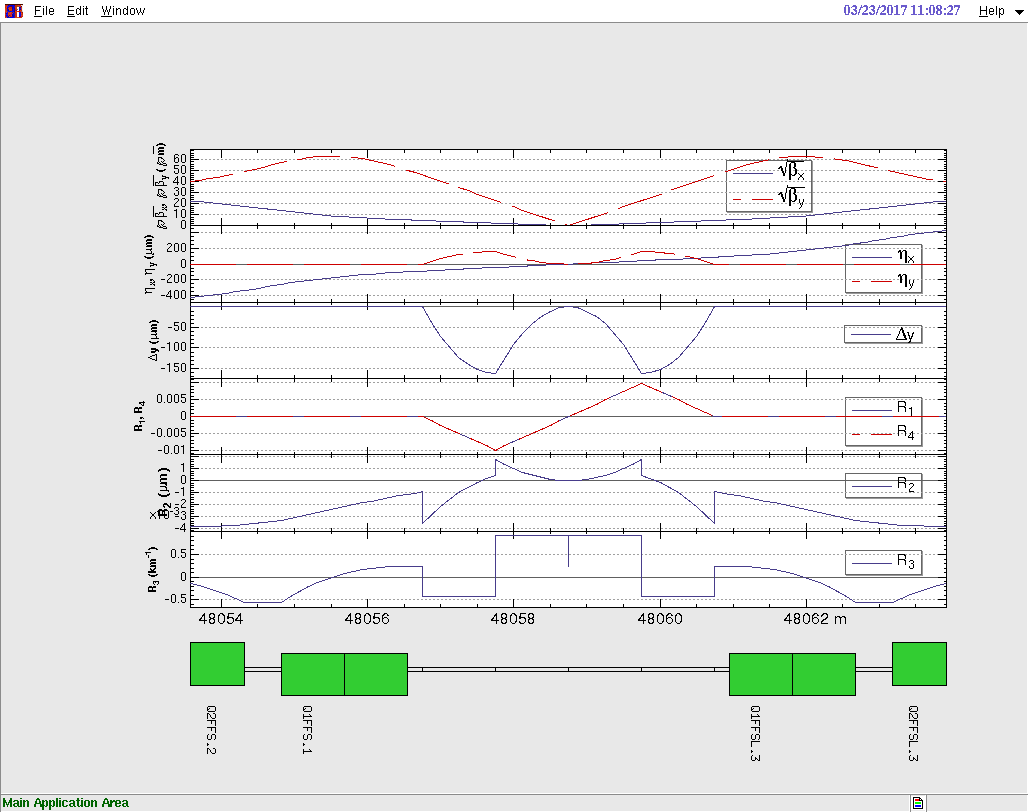 Z: If Amplitude of Bz reduces from 3T to 2T
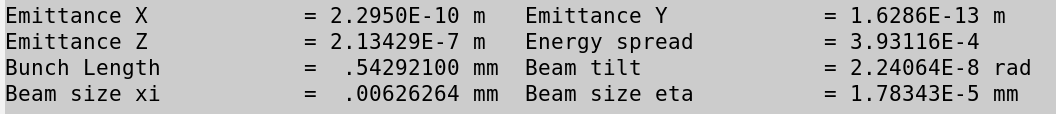 Vertical emittance versus BZ
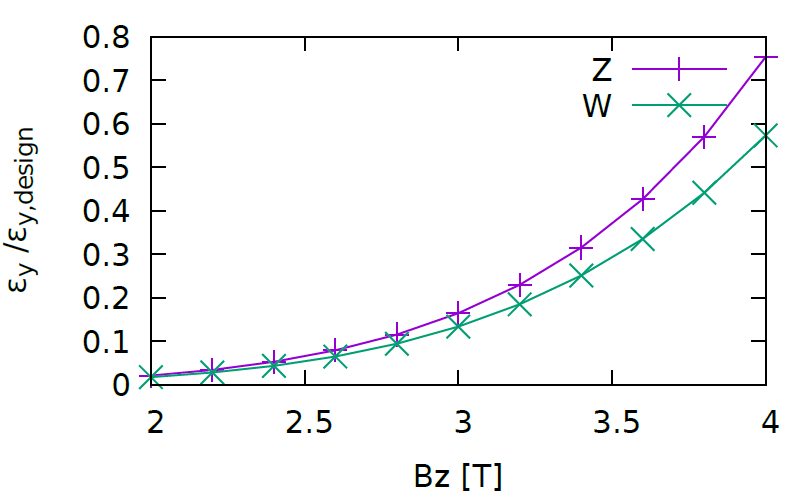 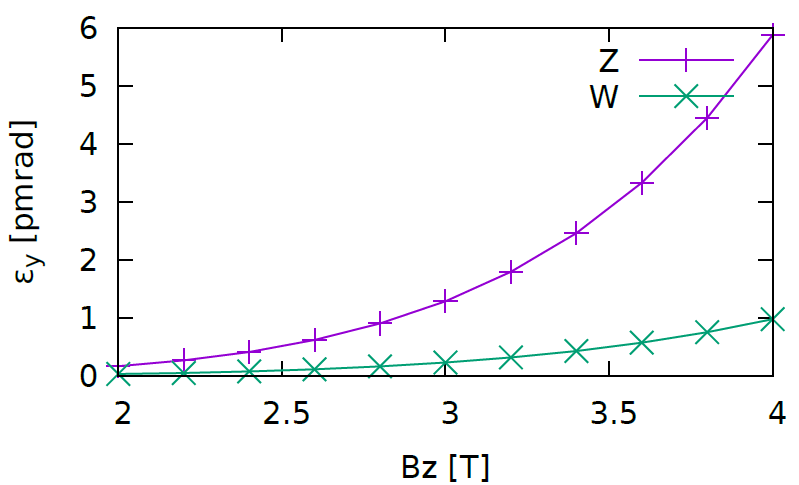 3T seems good!
Bz (including all magnet), v170327 (ZHU  Yingshun)
Only consider Bz ( 0<s< 2.2m ) in the following estimation
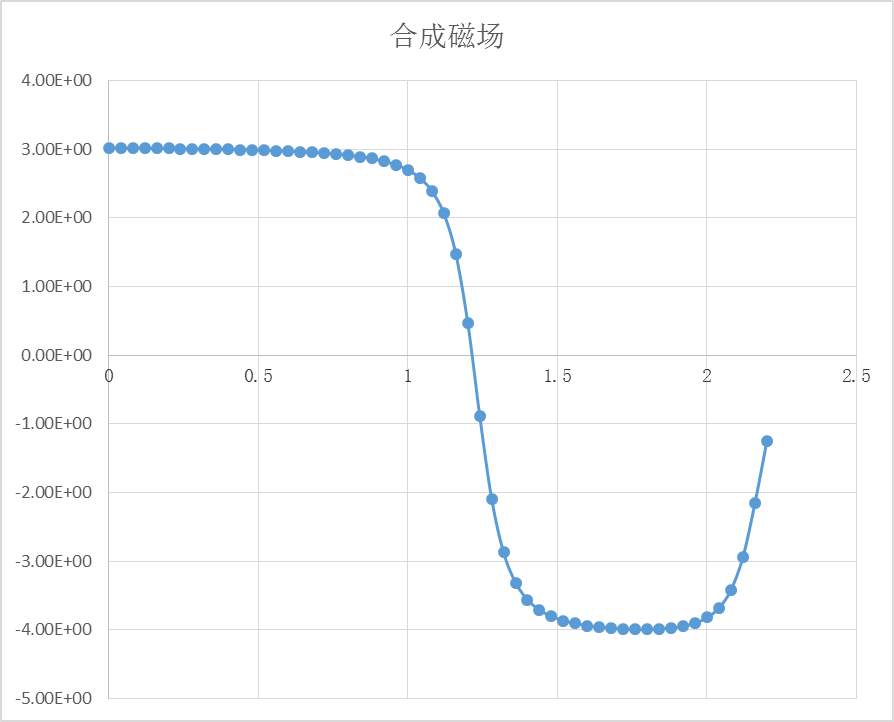 3T
-4T
Z: Sol On (Zhu,Yingshun  v170327)
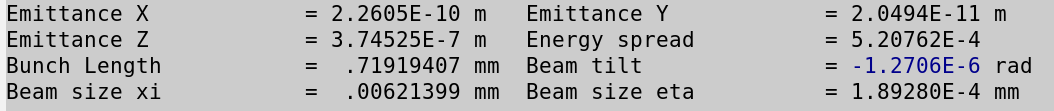 Design Parameter 
Z:   1.48/0.0078 nm
Hard Edge
Model
（-2m，-1m），-3T
（-1m，+1m），3T
（+1m，+2m），-3T
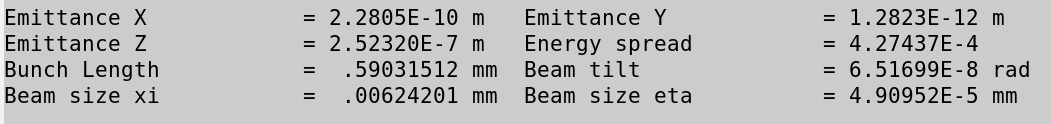 Vertical Emittance versus scale of Bz (Z, v170327)
W/H: Sol On (Zhu,Yingshun  v170327)
W
Design: 0.57nm /1.7 pm
H
Design: 1.31nm /4 pm
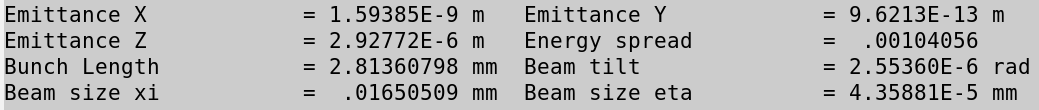 Bz (including all magnet), v170405 (ZHU  Yingshun)
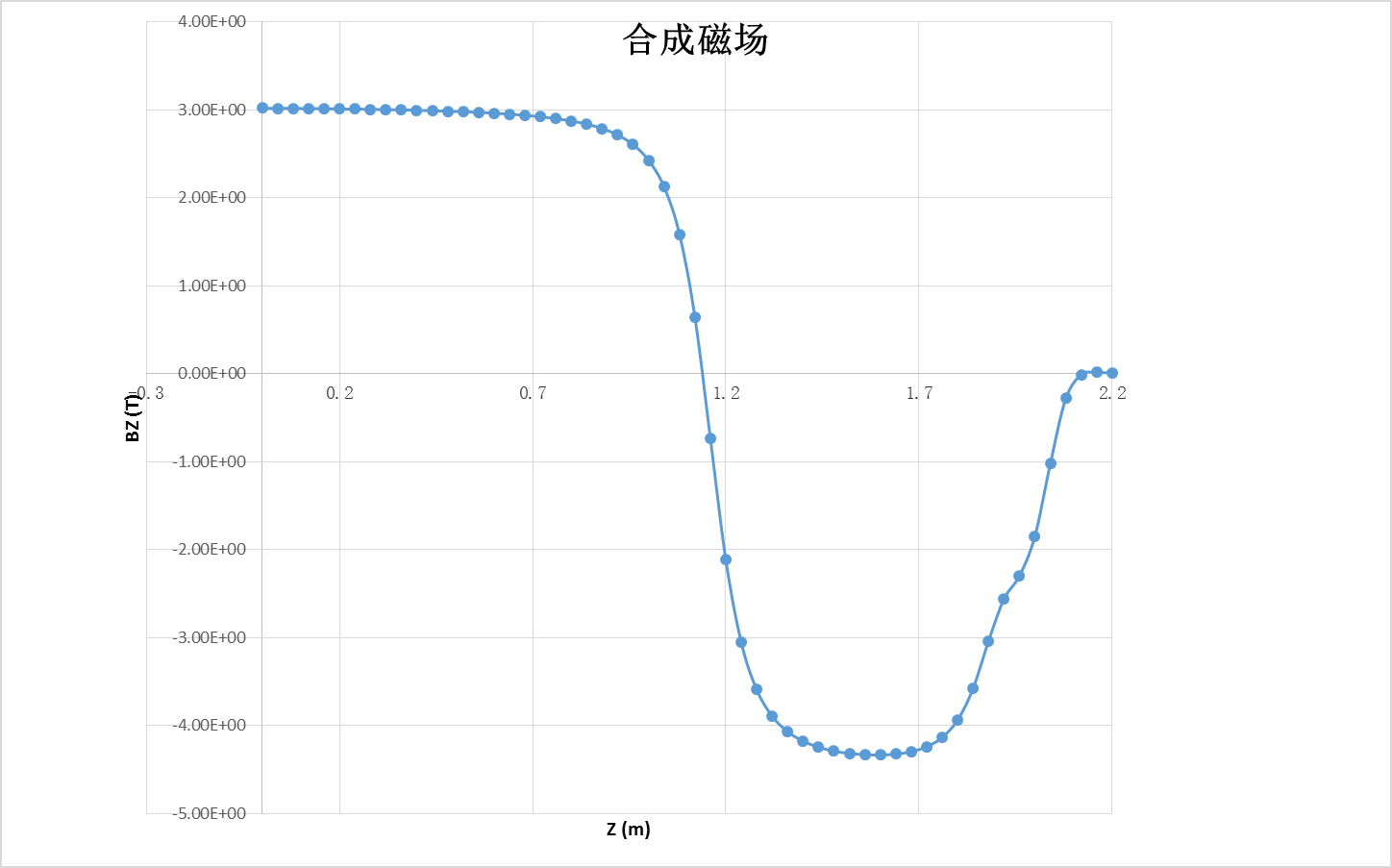 Z/W/H: Sol On (Zhu,Yingshun  v170405)
Z: 1.48/0.0078 nm
W: 0.57/0.0017 nm
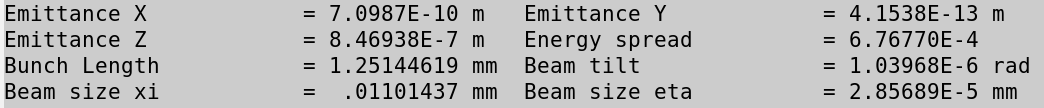 H: design 1.31/0.004 nm
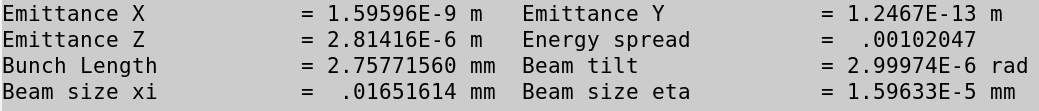 Comparison of Bz
What helps to suppress vertical emittance:
Compensating solenoid is more closer to IP
The change of BZ along s is more smooth
Summary
New version of Bz distribution (170405) is much better for vertical emittance suppression
The coupling correction for W is more critical  than Z